Homeless Solutions 
Proposed Strategy
CoC General Assembly Meeting

July 17, 2018
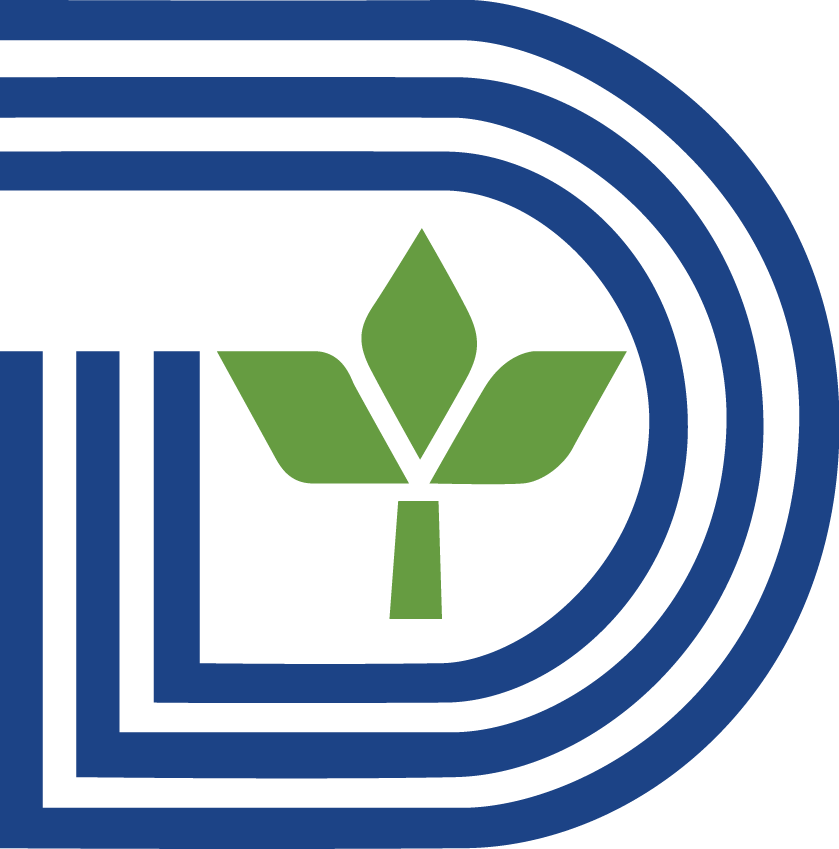 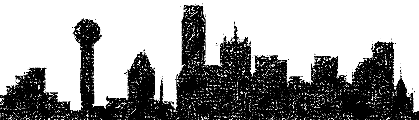 Monica Hardman
Managing Director
Office of Homeless Solutions
Nadia Chandler Hardy
Chief of Community Services
1
Agenda
Welcome and Introductions
Office of Homeless Solutions Mission 
State of Homelessness in the City of Dallas
Overview of proposed Homeless Solutions Strategy Plan
Next Steps
Appendix
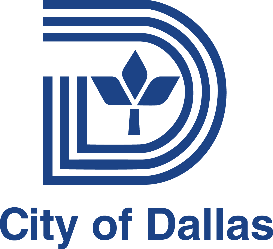 2
[Speaker Notes: Welcome and Format of Meeting (discuss purpose of public engagement & outreach, ways in which to submit feedback)
Introduction of Key Stakeholders (OHS, CHC, City Council, the Partnership, etc.)]
Office of Homeless Solutions
Established by the Dallas City Council on October 1, 2017
Mission:  To positively impact the quality of life in the City of Dallas through innovative, collaborative, and comprehensive solutions for homelessness.
Prevent homelessness
Protect persons experiencing homelessness
Promote affordable housing solutions
Partner to maximize resources
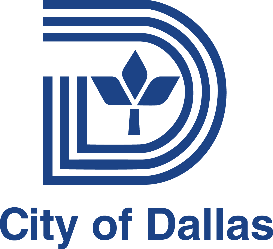 3
[Speaker Notes: The Office of Homeless Solutions (OHS) was established on October 1, 2017, to prevent and intervene in homelessness by combating the complexity of homelessness with innovative and effective solutions.  Additionally, OHS is charged with providing the leadership and coordination to promote collaborative efforts of private and public partners, ultimately creating policy and solidifying a diverse funding portfolio to adequately address homelessness.  

Through innovation, collaboration, and comprehensive strategies, the Office of Homeless Solutions strives to positively impact quality of life in the City of Dallas by preventing homelessness, advocating for those experiencing homelessness, promoting affordable housing opportunities, and partnering to maximize resources (talking points, insert graphic from strategic plan here)]
State of Homelessness
2018 Point In Time PIT Count Results for City of Dallas:

3,506 homeless identified (9% increase from 2017)

1,098 unsheltered homeless (24% increase from 2017)

Shelter demand exceeds capacity
4
4
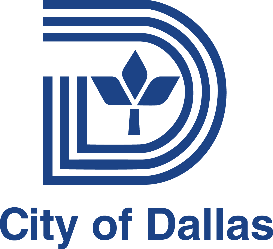 State of Homelessness
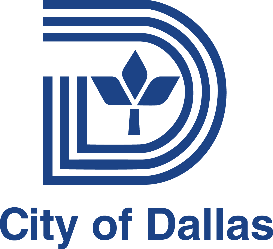 5
Homeless Solutions Strategy Plan
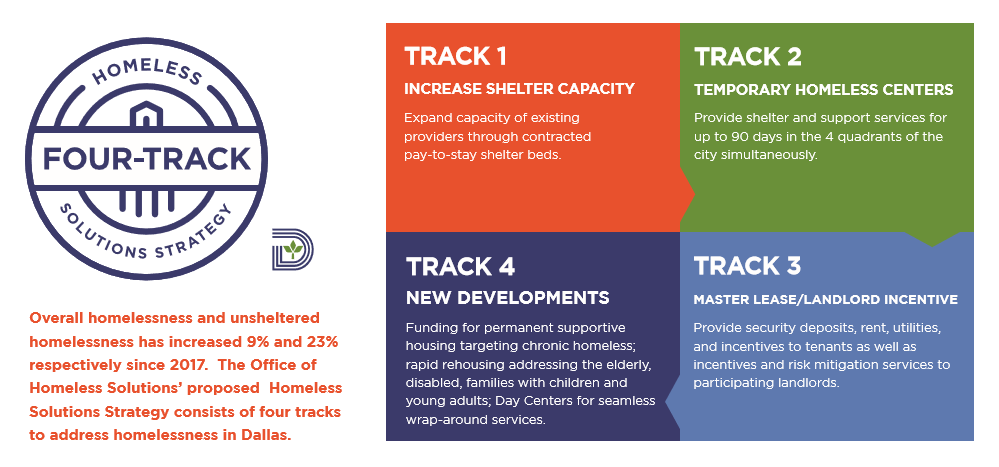 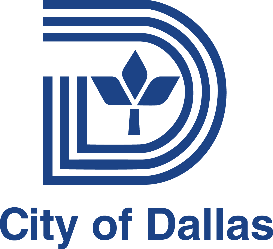 6
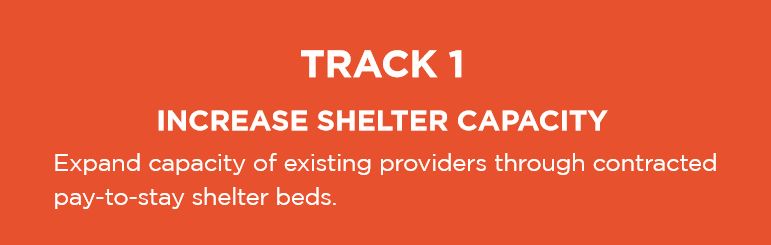 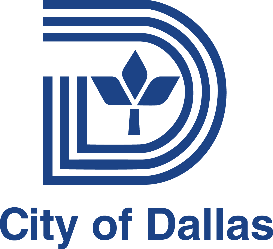 7
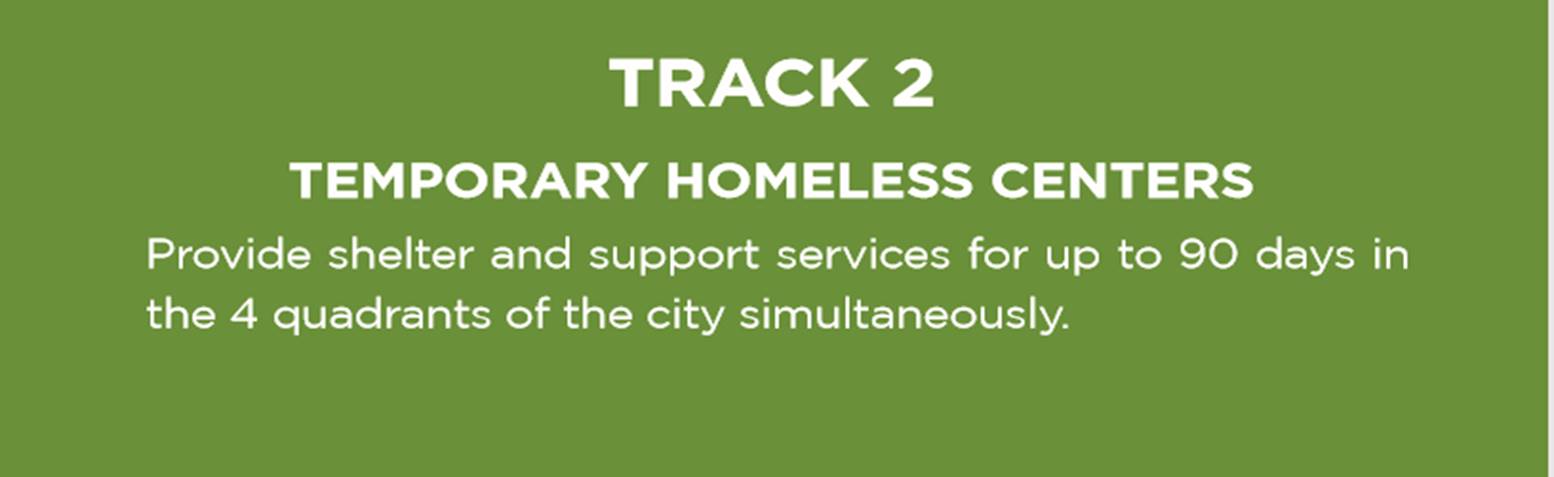 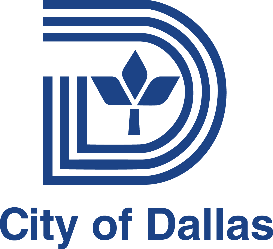 8
[Speaker Notes: Focus on intense case management
DARS (Dept. of Assistive & Rehabilitative Services)
GED classes
Intensive Outpatient Programs
Texas Workforce Commission
CitySquare certifications

Up to 4 THC’s during normal weather.  Maximum of 10 THC during inclement weather.


Competitive RFP process for operations/management, case management and wrap around services, and all contracted services 

Chapter 51 – Zoning
Creation of chapter (possibly 45) that details operations of temporary homeless centers
THC sites selected and eligibility confirmed through permitting process
Vendors selected through RFP for contracted services (operations, security, transportation, meals, case management, workforce/job training, sanitation, storage, etc.)]
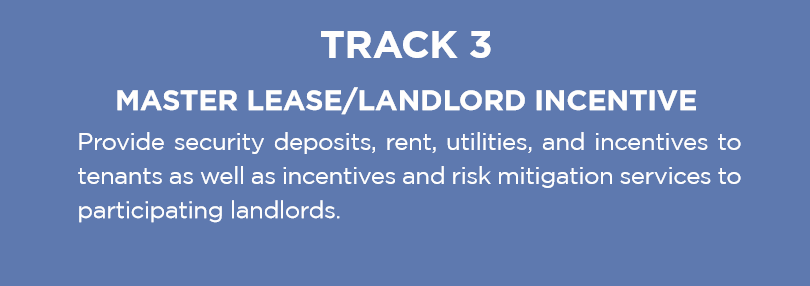 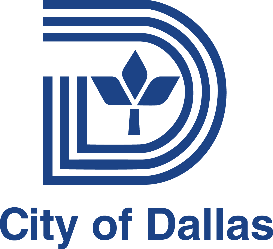 9
[Speaker Notes: OHS Action - Negotiation to finalize agreement with Apartment Association, other private property owners, and Dallas Housing Authority

Master lease program with Apartment Association, other private property owners, and Dallas Housing Authority to have units set-aside for homeless as well as rental assistance]
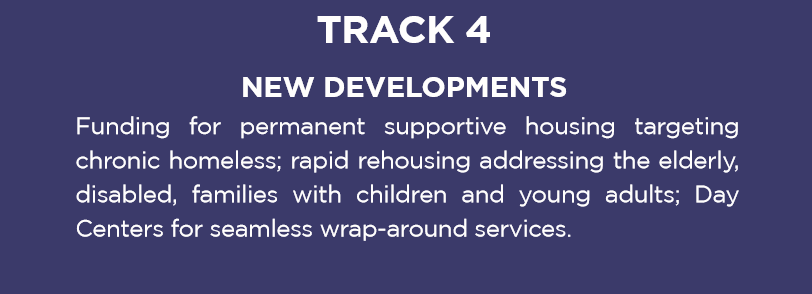 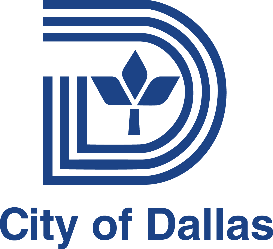 10
[Speaker Notes: First release of NOFA application in Fall 2018
Competitive RFP process through Notice of Funding Availability]
Next Steps
Community Engagement Meetings
Round 2 once locations designated by OHS
Homeless Providers Engagement Meetings
City Council Briefing August 1, 2018
Advocate, Advocate, Advocate
Possible City Council Voting Agenda August 22, 2018
Tentative implementation August 2018
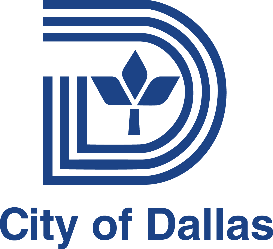 11
Homeless Solutions 
Proposed Strategy
CoC General Assembly Meeting

July 17, 2018
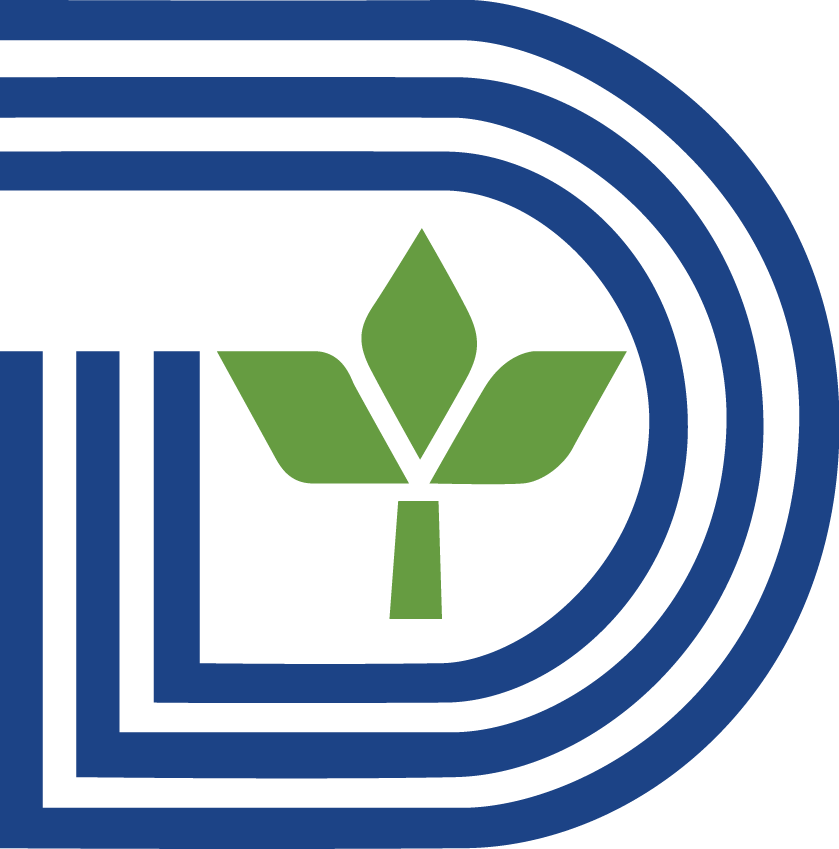 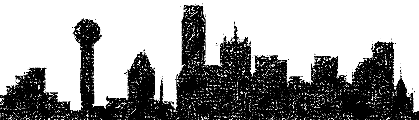 Monica Hardman
Managing Director
Office of Homeless Solutions
Nadia Chandler Hardy
Chief of Community Services
12